The Vietnam War
A Brief History 

By John Medhurst, PCS Research Officer
“French Indo-China”
Vietnam/Cambodia/Laos = French Indochina

	1941 - creation of  the Vietminh

		  1941-45 – Vietminh fight Vichy France, 	   	  China, and  Japan   

		  1945 – Democratic Republic of Vietnam 	 
		  Vietminh leader Ho Chi Minh Prime Minister
		  French re-occupy
First Indo-China War: 1945-54
1945 – after French re-occupation Vietminh launch national liberation struggle against French and their puppet Emperor Boa Dai

French left opposed “the Dirty War” (Sartre)

After Communists came to power in China in 1949, China supported the Vietminh, the U.S supported France
The Domino Theory
1948/49 – creation of socialist India and communist China leads to US fears of a “Domino Effect”

	“The performance of India and Communist China over the course of their respective Five Year Plans may very well determine the outcome of the ideological struggle in Asia.....India and Asia could be won to communism without a Chinese Communist soldier crossing Chinese borders”
		Walt Rostow
1954: Dien Bien Phu
1954 Geneva Accords
1954 - The Geneva Accords
Vietnam granted independence from France

Temporary division of Vietnam in to North and South – a “provisional military demarcation line”

Unification of North and South to take place after 
	internationally supervised free elections in July 1956.

Accords signed by Vietnam, Cambodia, Laos, China, France, the UK.  The USA “noted” it but did not sign it.
1956 - The cancelled election
“It was generally conceded that had an election been held, Ho Chi Minh would have been elected Premier.”
		President Dwight D. Eisenhower
South Vietnam
Prime Minister - Ngo Dinh Diem

Corruption and nepotism – brother Ngo Dinh Nhu and his wife “Madame Nhu”

1955 South Vietnam elections – rigged elections in which Diem won 98% of the vote.
South Vietnam
After rigged referendum, Diem proclaimed “Republic of South Vietnam”.
Refused to hold unification elections
Diem’s rule based on minority Catholic elite
Police state run by brother Nhu
“Communists” and other dissidents rounded up, tortured, killed.
Large Buddhist community persecuted
Opposition to Diem
Kennedy sends “Advisors”
“Strategic Hamlets”
Based on “Counter-Insurgency” theory
Aim to isolate peasants from Vietminh
Forced relocation of peasants to new villages
Destruction of old villages, disruption of Buddhist ancestor worship
“Compensation” rarely paid, diverted to officials
By 1963 it was clear that Strategic Hamlet programme failing
Did Kennedy plan Withdrawal?
NSAM 263 – 1,000 advisors to leave, and provisional plans to withdraw by 1965

22 Nov 1963 – Kennedy Assassinated

NSAM 273 – No plans to withdraw “without victory”

Under President Johnson, escalation in Vietnam now official policy
Gulf Of Tonkin Incident
Operation Plan 34-Alpha
Special Operations Group – covert / black ops.
U.S actions against North Vietnam - sabotage, spying, incursion into territorial waters
August 1964 - SOG boats shelled North Vietnam islands
1st incident – North Vietnam retaliates, attacks USS Maddox
2nd “incident” – nothing happened. There was no second incident!
Gulf of Tonkin Resolution
LBJ claimed North Vietnamese “unprovoked aggression”. 
Asked Congress for power to undertake military action in S/E Asia without declaration of war
Did not mention SOG operations or attacks on North Vietnam
Gulf of Tonkin Resolution passed by 80 t0 2. 
Gulf of Tonkin Resolution = starting gun for the Vietnam War
U.S starts bombing Vietnam
February 1965 : Operation Flaming Dart
Bombing of North Vietnamese targets
Vietnamese retaliate by bombing U.S air bases
March 1965 – November 1968 : Operation Rolling Thunder
Rolling Thunder – dropped more bombs on Vietnam than in Korean War and in Pacific in WWII
Invasion of U.S combat troops
1963 – Diem murdered in U.S supported coup
1963-75  - South Vietnam run by series of military juntas.  
March 8th 1965 - 3,500 U.S Marines come ashore at Da Nang
1965 – 25,000
1969 – 550,000
The Vietnamese forces
The People’s Army of Vietnam (PAVN) – regular North Vietnamese army

The National Liberation Front (NLF = Viet Cong) - guerrilla insurgency forces in South Vietnam

North supplied NLF via Ho Chi Minh trail
Napalm
“Herbicidal Warfare Programme” Agent Orange
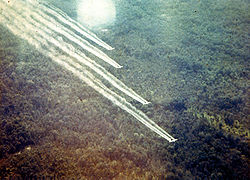 Agent Orange
4.8 million Vietnamese exposed to Agent Orange

400,000 deaths and disabilities

500,000 children born with birth defects
Agent Orange
The Phoenix Programme
Designed to “neutralise civilian infrastructure” supporting the NLF

In reality an assassination programme targeting civilian supporters of Vietnamese national liberation

By 1972 Phoenix had assassinated over 26,000 civilian NLF supporters – farmers, teachers, civil servants, political activists
The Phoenix Programme
“The problem was, how do you find the people on the blacklist? It's not like you had their address and telephone number. The normal procedure would be to go into a village and just grab someone and say, 'Where's Nguyen so-and-so?' Half the time the people were so afraid they would say anything. Then a Phoenix team would take the  informant, put a sandbag over his head, poke out two holes so he could see, put rope around his neck like a long leash, and walk him through the village and say, 'When we go by Nguyen's house scratch your head.' Then that night Phoenix would come back, knock on the door, and say, ‘”April Fool, motherfucker!”  Whoever answered the door would get wasted. Sometimes they'd come back to camp with ears to prove that they killed people”
	
		Lt Vincent Okamoto
The Phoenix Programme
The Tet Offensive
Results of Tet Offensive
General Westmoreland requests 200,000 additional troops – leaked to media. 
Credibility of optimistic forecasts destroyed
Severe blow to LBJ
American media begins to question strategy
Walter Cronkite says “war is unwinnable”
US Army begins to collapse
Morale disintegrates
Racial divisions
War’s unpopularity at home
Widespread use of drugs
“Fragging”
My Lai
My Lai
504 civilians killed – mostly women, children and elderly
“Stars and Stripes” reported “US Infantrymen killed  128 Communists in a bloody day long battle”
Official investigations covered it up
One soldier wrote to Nixon, Pentagon, Congress.
Seymour Hersh’s NYT article breaks story
Lt Calley sentenced to life – serves 3 years
U.S Domestic opposition to war
Student Non Violent Co-ordinating Committee (SNCC)
Vietnam Veterans against the War (VVAW)
1967 - Chomsky’s “The Responsibility of Intellectuals”
The Russell Tribunal
1967 – 100,000 anti-war demo at Lincoln Memorial
Mass Draft Card burning
Anti-war Tax Resistance
U.S political fall-out
March 1968 - Johnson announced he would not stand for re-election as President
1966-68 - Martin Luther King denounced the Vietnam War.  King said U.S wished to occupy Vietnam “as an American colony”
April 1968 - King assassinated 
1967-68 - Bobby Kennedy called for withdrawal from Vietnam and run for Democratic party Presidential candidate
June 1968 - Kennedy assassinated
The 1968 Democratic Party Chicago Convention
August 1968 – to decide the Democratic Party Presidential candidate
Massive Anti-war demo
Chicago Police attack demonstrators
Official report concluded it was “a Police Riot”
Arrest, frame-up and conviction of “Chicago Eight”
The Chicago Eight
1968–75 - Nixon and Kissinger
Strategy of “Vietnamization”
Attempt to build up South Vietnam army. 
U.S troops withdrawn from border areas
1969 - secret bombing of NLF bases in Cambodia
1970 – U.S invasion of Cambodia to destroy NLF bases
1970 - Kent State
1970 - 1975
1971 – Australia and New Zealand withdrew troops
1971/2 – U.S decreased troop numbers to 196,000
1972 – NLF and PAVN launched the “Easter Offensive” to liberate South Vietnam
In response U.S launched Operation Linebacker –massive U.S bombing campaign against North and Cambodia
1973 – Paris Peace Accords
1975
1974 – 75 – North Vietnam launched the Ho Chi Minh Campaign to liberate South Vietnam and re-unite the country

29th April 1975 - PAVN and NLF enter Saigon.

30th April 1975 - “Operation Frequent Wind” – evacuation of all U.S personnel and South Vietnamese senior officials from Saigon
1975
1975
The death toll
North Vietnam army and NLF = 1.1 million dead, 600,000 wounded.
South Vietnam army – 250,000 dead
Civilians – 2 million dead in North and South Vietnam
U.S troops – 58,000 dead
Re-writing history
“The US government was defeated in Indochina, but only bruised at home. No outside power will compel us to face the record honestly or to offer reparations. On the contrary, efforts will be devoted to obscuring the history of the war and the domestic resistance to it”

	Noam Chomsky, “The Meaning of Vietnam”, 1975